可编辑数据图表
柱型图
可编辑数据图表—柱型图
中国最专业——由中国最好的PPT设计公司锐普全面运作。7年专业PPT演示设计经验，对卖家资质进行精准审核，确保专业；对卖方进行技术培训和指导，提 升专业度和作品质量；代理国外专业公司作品，正版和正规，确保世界领先水准；由专业人员即时调节交易和服务纠纷，确保交易的公平、公正、合理、有序
http://yexue.yanj.cn/
可编辑数据图表—柱型图
中国最专业——由中国最好的PPT设计公司锐普全面运作。7年专业PPT演示设计经验，对卖家资质进行精准审核，确保专业；对卖方进行技术培训和指导，提 升专业度和作品质量；代理国外专业公司作品，正版和正规，确保世界领先水准；由专业人员即时调节交易和服务纠纷，确保交易的公平、公正、合理、有序
http://yexue.yanj.cn/
可编辑数据图表—柱型图
中国最专业——由中国最好的PPT设计公司锐普全面运作。7年专业PPT演示设计经验，对卖家资质进行精准审核，确保专业；对卖方进行技术培训和指导，提 升专业度和作品质量；代理国外专业公司作品，正版和正规，确保世界领先水准；由专业人员即时调节交易和服务纠纷，确保交易的公平、公正、合理、有序
http://yexue.yanj.cn/
可编辑数据图表—柱型图
中国最专业——由中国最好的PPT设计公司锐普全面运作。7年专业PPT演示设计经验，对卖家资质进行精准审核，确保专业；对卖方进行技术培训和指导，提 升专业度和作品质量；代理国外专业公司作品，正版和正规，确保世界领先水准；由专业人员即时调节交易和服务纠纷，确保交易的公平、公正、合理、有序
http://yexue.yanj.cn/
可编辑数据图表—柱型图
中国最专业——由中国最好的PPT设计公司锐普全面运作。7年专业PPT演示设计经验，对卖家资质进行精准审核，确保专业；对卖方进行技术培训和指导，提 升专业度和作品质量；代理国外专业公司作品，正版和正规，确保世界领先水准；由专业人员即时调节交易和服务纠纷，确保交易的公平、公正、合理、有序
http://yexue.yanj.cn/
可编辑数据图表—柱型图
中国最专业——由中国最好的PPT设计公司锐普全面运作。7年专业PPT演示设计经验，对卖家资质进行精准审核，确保专业；对卖方进行技术培训和指导，提 升专业度和作品质量；代理国外专业公司作品，正版和正规，确保世界领先水准；由专业人员即时调节交易和服务纠纷，确保交易的公平、公正、合理、有序
http://yexue.yanj.cn/
可编辑数据图表—柱型图
中国最专业——由中国最好的PPT设计公司锐普全面运作。7年专业PPT演示设计经验，对卖家资质进行精准审核，确保专业；对卖方进行技术培训和指导，提 升专业度和作品质量；代理国外专业公司作品，正版和正规，确保世界领先水准；由专业人员即时调节交易和服务纠纷，确保交易的公平、公正、合理、有序
http://yexue.yanj.cn/
可编辑数据图表—柱型图
添加标题
添加标题
添加标题
添加标题
中国最专业——由中国最好的PPT设计公司锐普全面运作
中国最专业——由中国最好的PPT设计公司锐普全面运作
中国最专业——由中国最好的PPT设计公司锐普全面运作
中国最专业——由中国最好的PPT设计公司锐普全面运作
http://yexue.yanj.cn/
可编辑数据图表—柱型图
添加标题
添加标题
添加标题
添加标题
中国最专业——由中国最好的PPT设计公司锐普全面运作
中国最专业——由中国最好的PPT设计公司锐普全面运作
中国最专业——由中国最好的PPT设计公司锐普全面运作
中国最专业——由中国最好的PPT设计公司锐普全面运作
http://yexue.yanj.cn/
可编辑数据图表—柱型图
添加标题
添加标题
添加标题
添加标题
中国最专业——由中国最好的PPT设计公司锐普全面运作
中国最专业——由中国最好的PPT设计公司锐普全面运作
中国最专业——由中国最好的PPT设计公司锐普全面运作
中国最专业——由中国最好的PPT设计公司锐普全面运作
http://yexue.yanj.cn/
可编辑数据图表—柱型图
添加标题
添加标题
添加标题
添加标题
中国最专业——由中国最好的PPT设计公司锐普全面运作
中国最专业——由中国最好的PPT设计公司锐普全面运作
中国最专业——由中国最好的PPT设计公司锐普全面运作
中国最专业——由中国最好的PPT设计公司锐普全面运作
http://yexue.yanj.cn/
可编辑数据图表—柱型图
添加标题
添加标题
添加标题
添加标题
中国最专业——由中国最好的PPT设计公司锐普全面运作
中国最专业——由中国最好的PPT设计公司锐普全面运作
中国最专业——由中国最好的PPT设计公司锐普全面运作
中国最专业——由中国最好的PPT设计公司锐普全面运作
http://yexue.yanj.cn/
可编辑数据图表—柱型图
添加标题
添加标题
添加标题
添加标题
中国最专业——由中国最好的PPT设计公司锐普全面运作
中国最专业——由中国最好的PPT设计公司锐普全面运作
中国最专业——由中国最好的PPT设计公司锐普全面运作
中国最专业——由中国最好的PPT设计公司锐普全面运作
http://yexue.yanj.cn/
可编辑数据图表—柱型图
添加标题
添加标题
添加标题
添加标题
中国最专业——由中国最好的PPT设计公司锐普全面运作
中国最专业——由中国最好的PPT设计公司锐普全面运作
中国最专业——由中国最好的PPT设计公司锐普全面运作
中国最专业——由中国最好的PPT设计公司锐普全面运作
http://yexue.yanj.cn/
更多精品PPT资源尽在—PPT宝藏！
www.PPTBZ.com
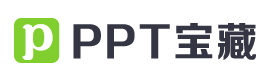 [Speaker Notes: 模板来自于 http://www.ypppt.com]